LOGO HERE
LUNCH & LEARN
2:00 PM
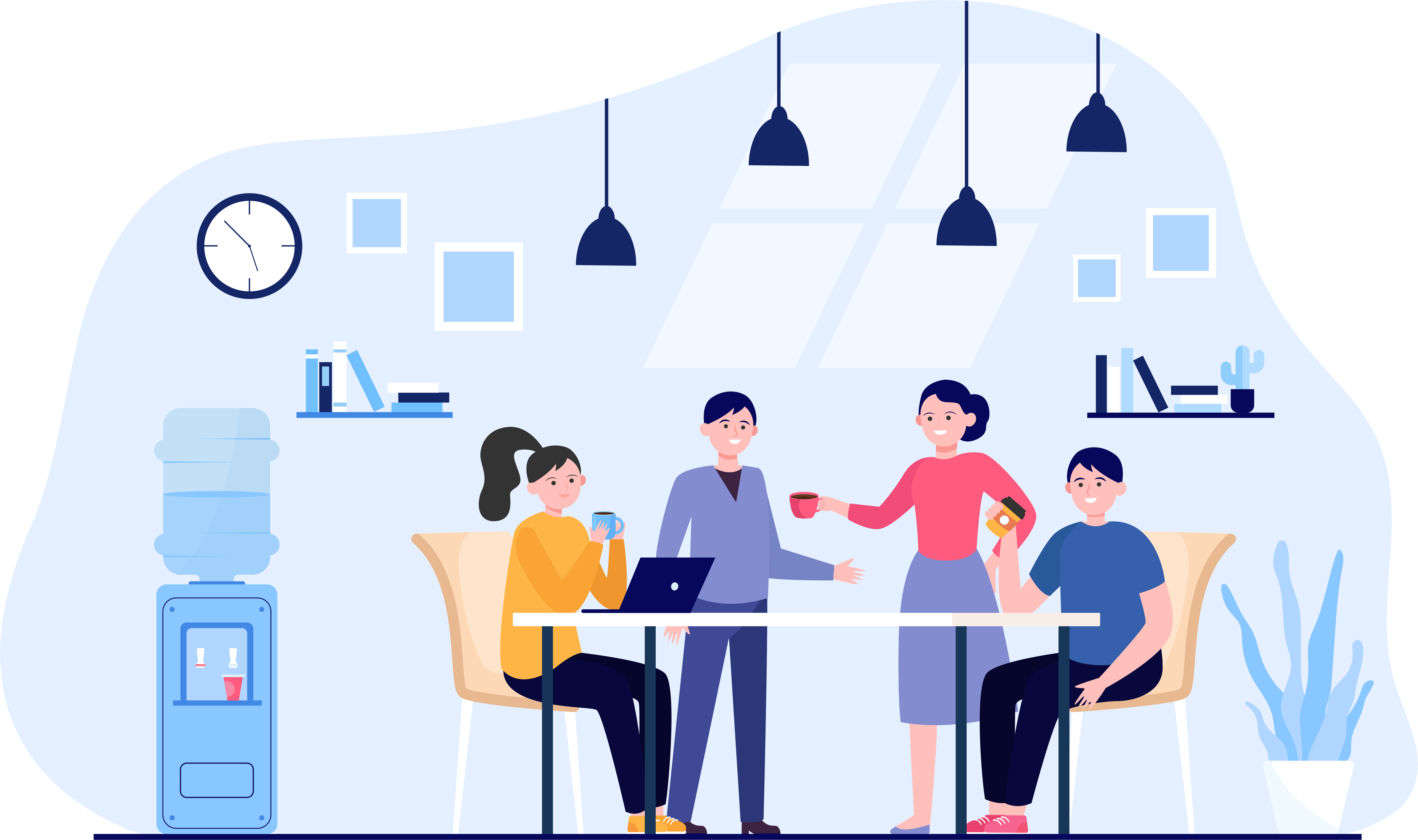 Meeting Schedule
Boardroom #9